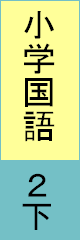 漢字の広場④
51～52ページ
漢字のつかい方と読み方
後
のち
ほど
汽
き
車
船
せん
長
毎
まい
朝
一
週
しゅう
間
学校に
通
かよ
う
合
計
けい
たし
算
ざん
肉
にく
を
食べる
Copyright (C) 2016 / 柏市教育委員会　 All Rights Reserved.